Solving Third Degree Polynomial Equations
Michel Beaudin, michel.beaudin@etsmtl.ca
Frédérick Henri, frederick.henri@etsmtl.ca
École de technologie supérieure, Montréal, Québec, Canada
TIME 2016, UNAM, Mexico City, Mexico, June 29th - July 2nd
2016-06-15
1
Abstract
Starting with some concrete examples, we use TI-Nspire CX CAS to solve third degree polynomial equations with real coefficients. Then we compare the answers obtained to the ones provided by other CAS.
Using Cardano’s method or François Viète’s formulas, we create a homemade function allowing Nspire to produce clear and compact answers for the solutions of a third degree polynomial equation: "Everything should be made as simple as possible, but not simpler".
TIME 2016, UNAM, Mexico City, Mexico, June 29th - July 2nd
2
2016-06-15
Table of contents
Two examples showing CAS imperfections
An algorithm to beautify the solutions
Using TI-Nspire CX CAS 
Conclusion
TIME 2016, UNAM, Mexico City, Mexico, June 29th - July 2nd
3
2016-06-15
Two examples showing CAS imperfections –first example
TIME 2016, UNAM, Mexico City, Mexico, June 29th - July 2nd
4
2016-06-15
Two examples showing CAS imperfections –first example
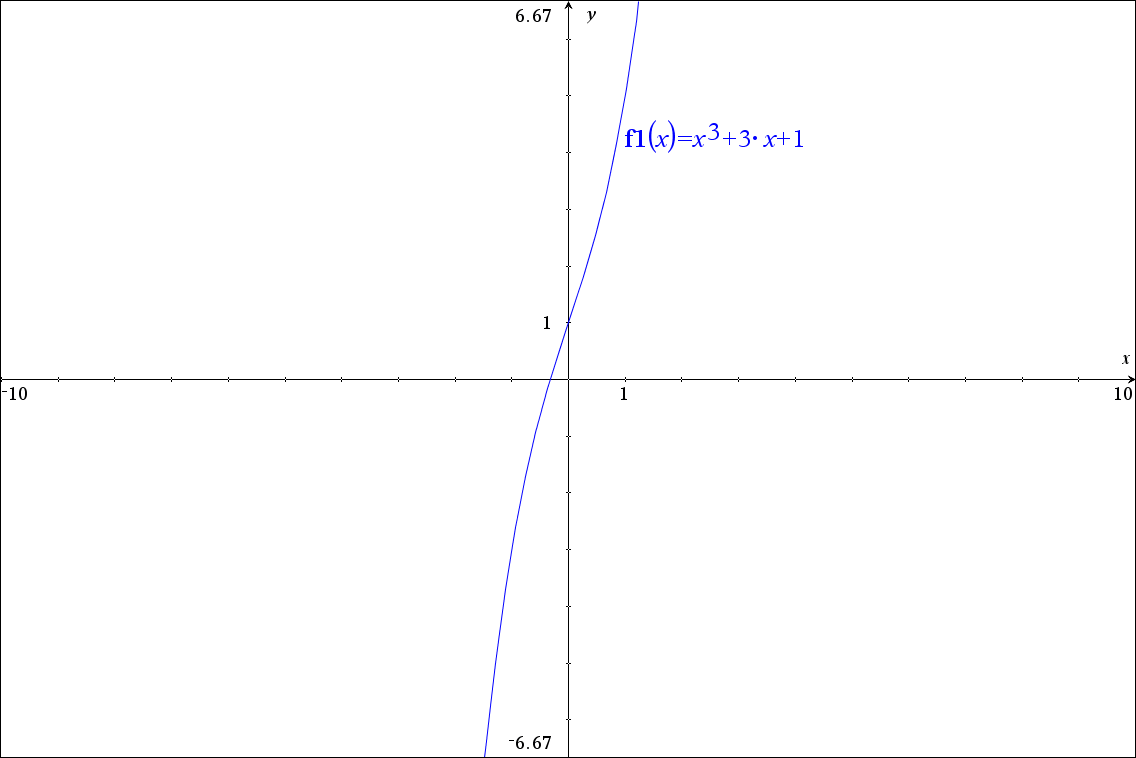 TIME 2016, UNAM, Mexico City, Mexico, June 29th - July 2nd
5
2016-06-15
Two examples showing CAS imperfections –first example
TIME 2016, UNAM, Mexico City, Mexico, June 29th - July 2nd
6
2016-06-15
Two examples showing CAS imperfections –first example
TIME 2016, UNAM, Mexico City, Mexico, June 29th - July 2nd
7
2016-06-15
Two examples showing CAS imperfections –first example
TIME 2016, UNAM, Mexico City, Mexico, June 29th - July 2nd
8
2016-06-15
Two examples showing CAS imperfections –first example
TIME 2016, UNAM, Mexico City, Mexico, June 29th - July 2nd
9
2016-06-15
Two examples showing CAS imperfections –first example
TIME 2016, UNAM, Mexico City, Mexico, June 29th - July 2nd
10
2016-06-15
Two examples showing CAS imperfections –second example
TIME 2016, UNAM, Mexico City, Mexico, June 29th - July 2nd
11
2016-06-15
Two examples showing CAS imperfections –second example
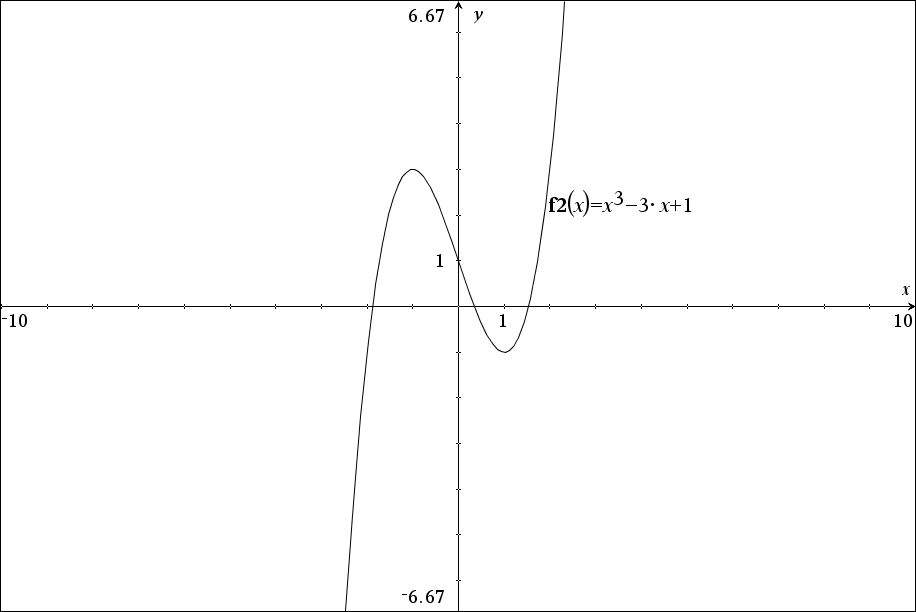 TIME 2016, UNAM, Mexico City, Mexico, June 29th - July 2nd
12
2016-06-15
Two examples showing CAS imperfections –second example
TIME 2016, UNAM, Mexico City, Mexico, June 29th - July 2nd
13
2016-06-15
Two examples showing CAS imperfections –second example
TIME 2016, UNAM, Mexico City, Mexico, June 29th - July 2nd
14
2016-06-15
Two examples showing CAS imperfections –second example
TIME 2016, UNAM, Mexico City, Mexico, June 29th - July 2nd
15
2016-06-15
Two examples showing CAS imperfections –second example
TIME 2016, UNAM, Mexico City, Mexico, June 29th - July 2nd
16
2016-06-15
Two examples showing CAS imperfections –second example
TIME 2016, UNAM, Mexico City, Mexico, June 29th - July 2nd
17
2016-06-15
An algorithm to beautify the solutions
TIME 2016, UNAM, Mexico City, Mexico, June 29th - July 2nd
18
2016-06-15
An algorithm to beautify the solutions
This new function has been implemented by Michel Beaudin and can be downloaded.  Go to 
https://cours.etsmtl.ca/seg/mbeaudin/ 
And save the TI-Nspire CX CAS library “Kit_ETS_MB” into MyLib.  The name of the function is “compact_cubic”.

This function DOES NOT overwrite TI “zeros” function.  It should be used when “simple answers” is what a user wants.
TIME 2016, UNAM, Mexico City, Mexico, June 29th - July 2nd
19
2016-06-15
An algorithm to beautify the solutions
For example, this function yields answers similar to the ones Derive gives:
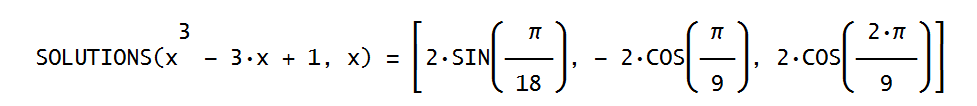 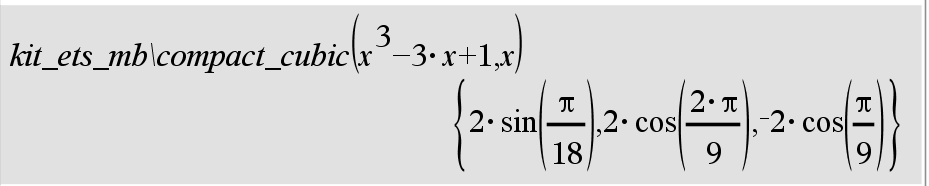 TIME 2016, UNAM, Mexico City, Mexico, June 29th - July 2nd
20
2016-06-15
An algorithm to beautify the solutions
TIME 2016, UNAM, Mexico City, Mexico, June 29th - July 2nd
21
2016-06-15
An algorithm to beautify the solutions
TIME 2016, UNAM, Mexico City, Mexico, June 29th - July 2nd
22
2016-06-15
An algorithm to beautify the solutions
TIME 2016, UNAM, Mexico City, Mexico, June 29th - July 2nd
23
2016-06-15
Using TI-Nspire CX CAS
How to create this new function is best illustrated with a live example.  

The ease of use of Nspire will enable us to do live mathematics on the computer.

Let’s move to Nspire.
TIME 2016, UNAM, Mexico City, Mexico, June 29th - July 2nd
24
2016-06-15
Conclusion
Teaching mathematics using CAS is, as far as we are concerned, an excellent opportunity for mathematics teachers to stay enthusiastic even though the curriculum has been quite the same for the several past years!

Last but not least: using computer algebra system gives you the freedom to explore different approaches to problems ─ approaches that you probably would not even consider if you had to do the calculations by hand. (Derive User Manual).
TIME 2016, UNAM, Mexico City, Mexico, June 29th - July 2nd
25
2016-06-15